Mechanical Systems
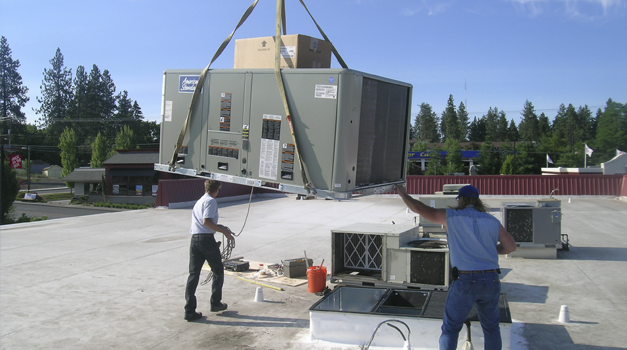 1
HVAC Fundamentals
HVAC Systems
Purpose

Heating, Ventilating, and Air Conditioning (HVAC) systems are designed to provide and control:
Temperature (heat intensity)
Enthalpy (heat quantity in the air)
Humidity (relative, dew point)
Pressure (atmospheric, building pressurization)
Air Motion (mechanical, fans, diffusers)
Ventilation (air freshness, oxygen content)
Air Quality (pollution, contaminant, odors)
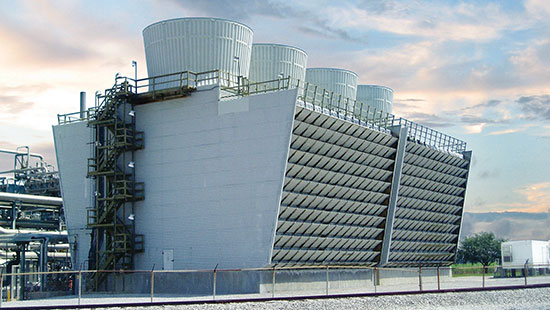 2
HVAC Fundamentals
Indoor Air Quality (IAQ)
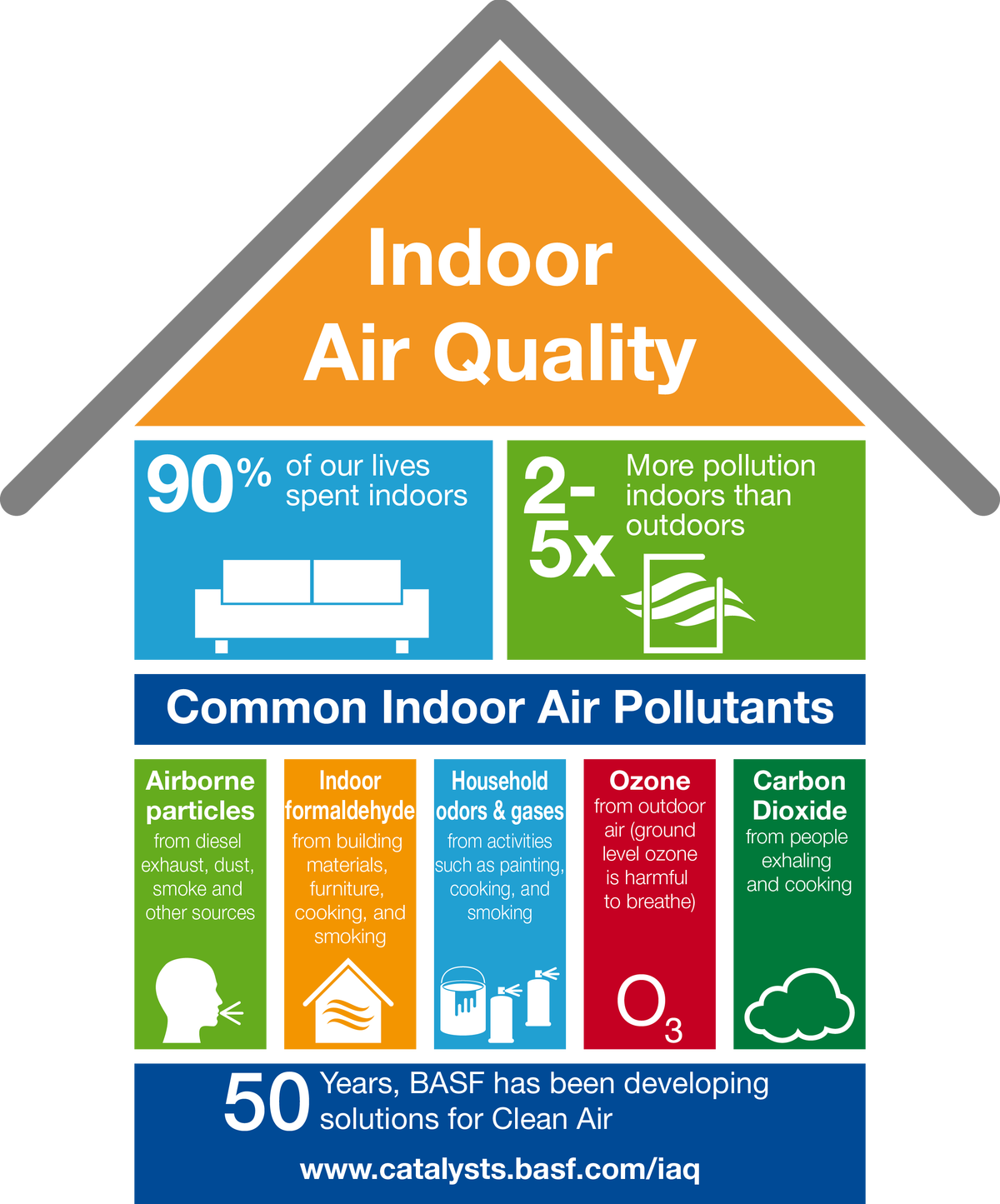 3
HVAC Fundamentals
American Society of Heating, Refrigeration, and Air Conditioning Engineers (ASHRAE)
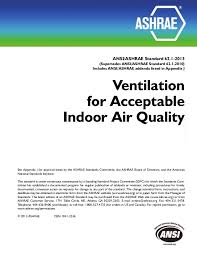 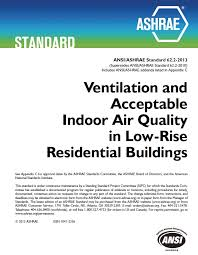 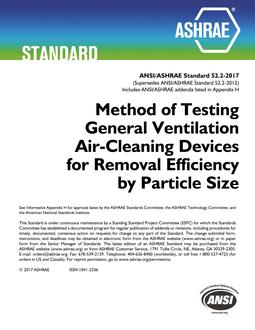 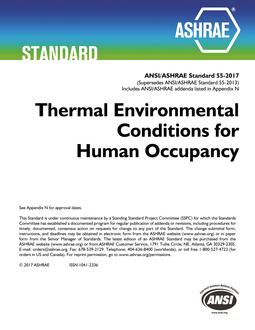 4
HVAC Fundamentals
Design
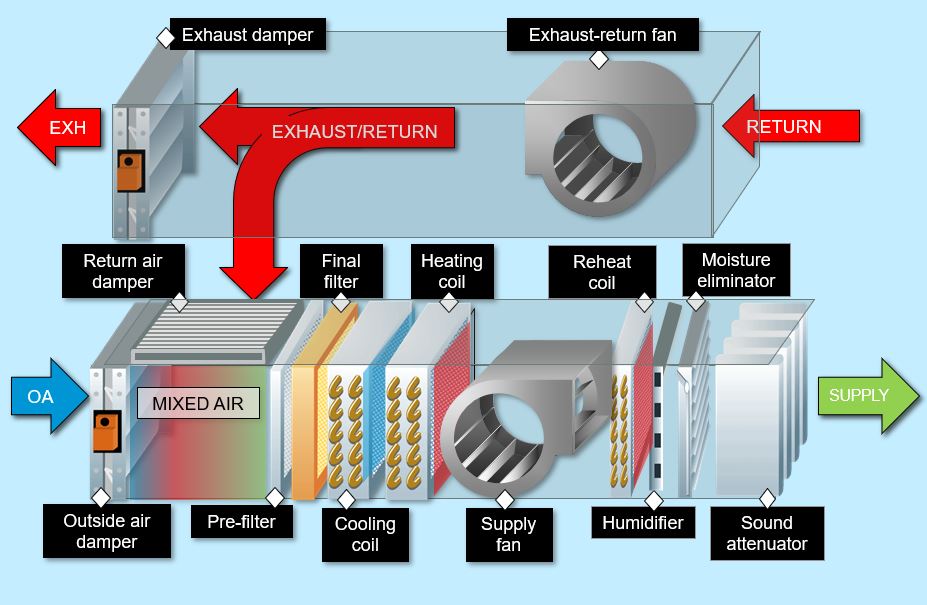 5
HVAC Fundamentals
Building Pressurization
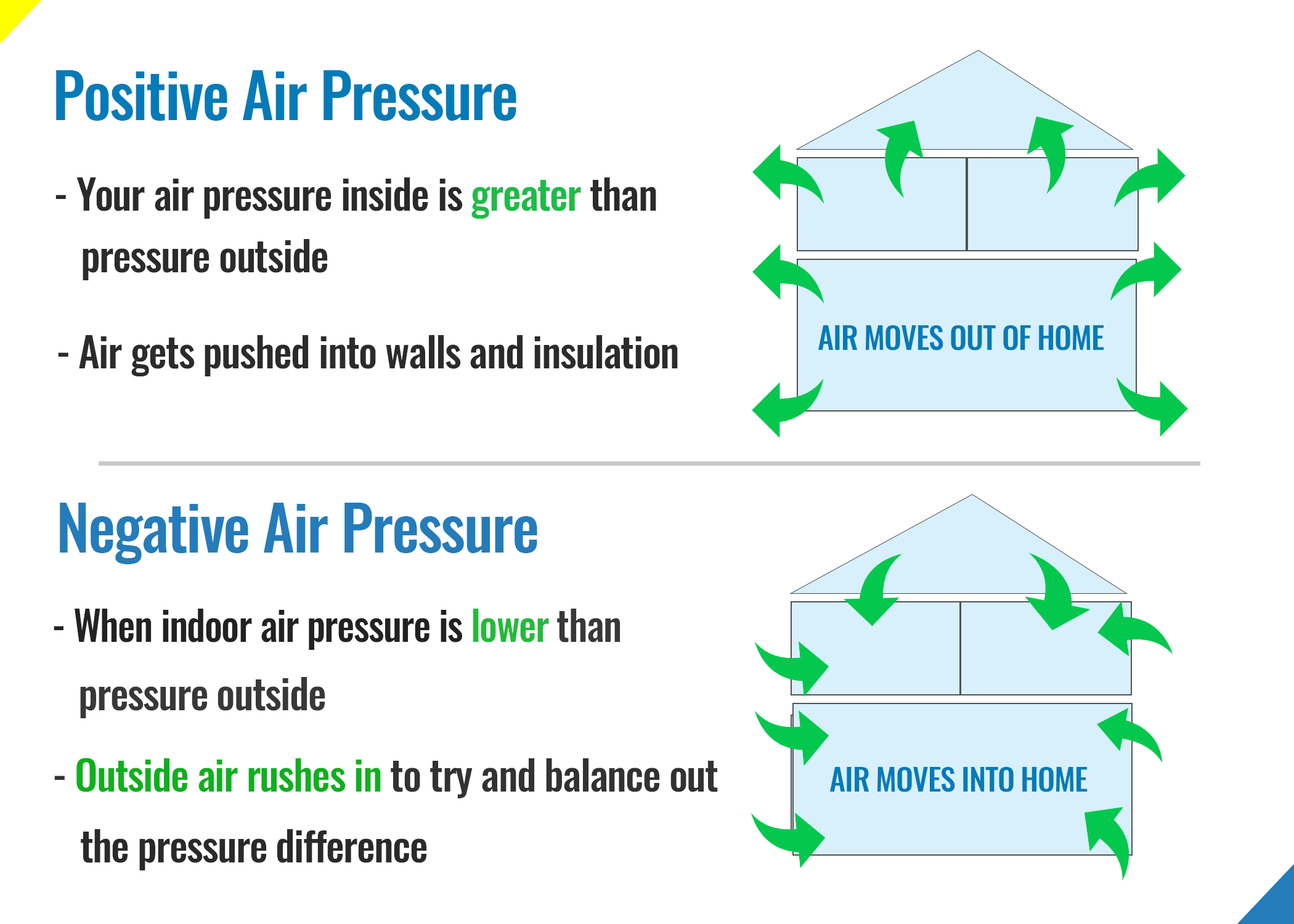 6
HVAC Fundamentals
HVAC Components
Heating
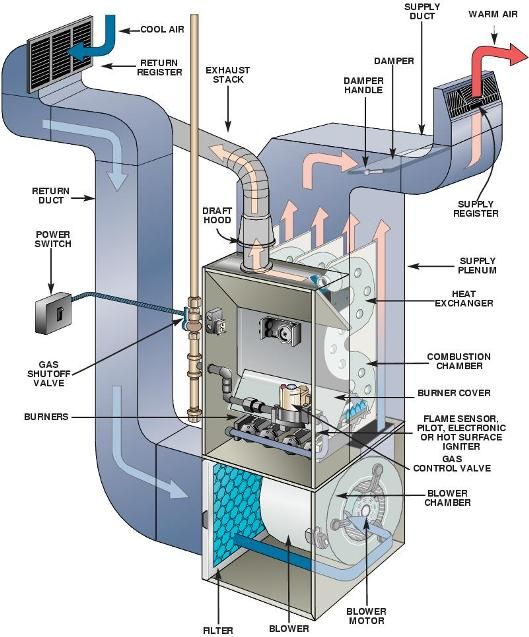 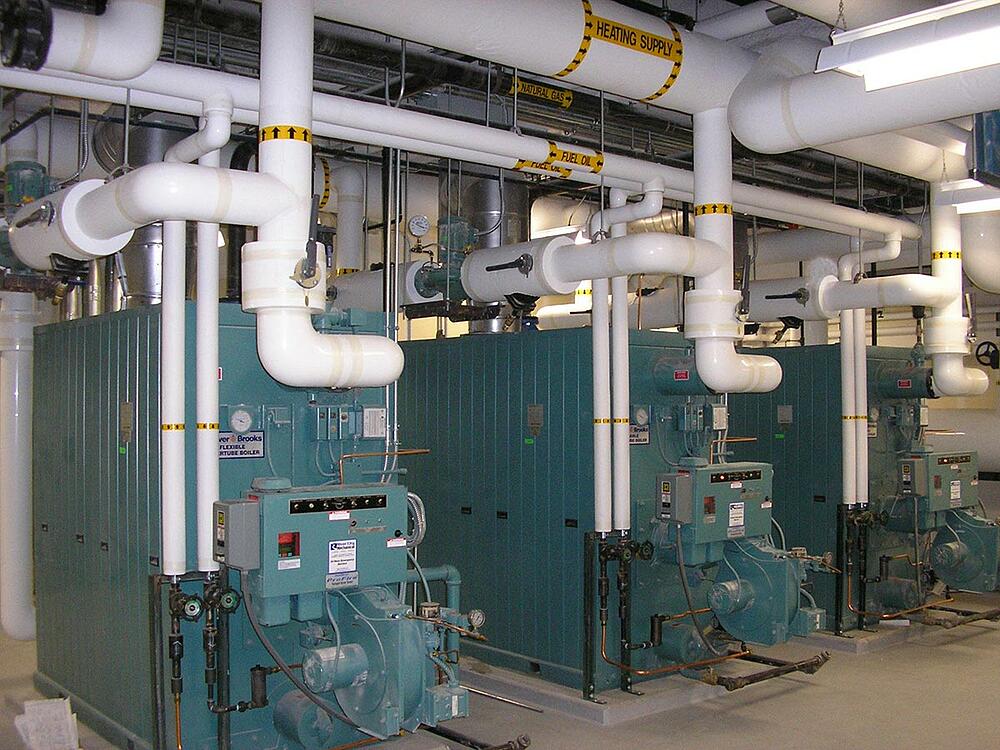 7
HVAC Fundamentals
HVAC Components
Ventilation

Natural Ventilation (Passive)
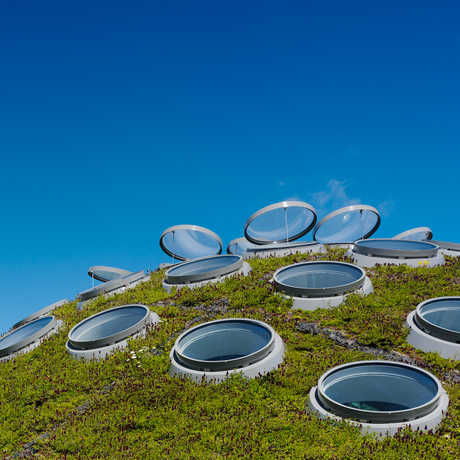 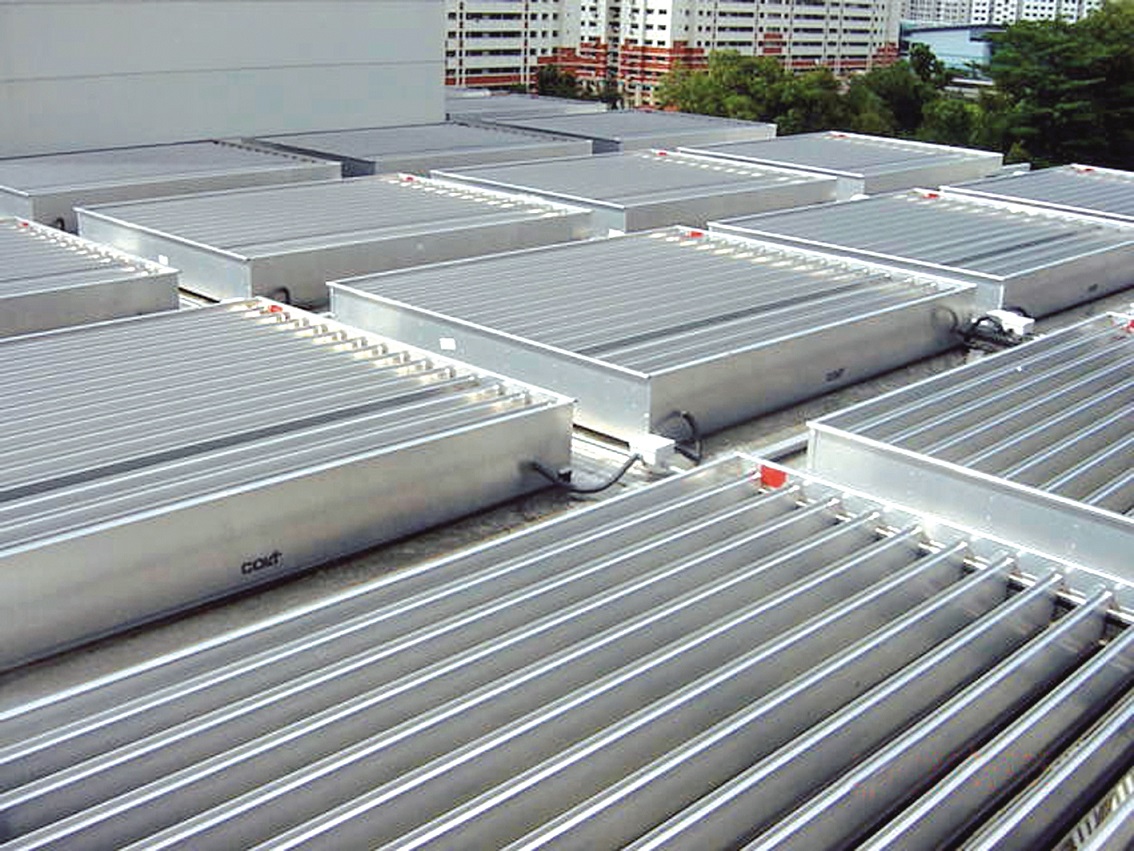 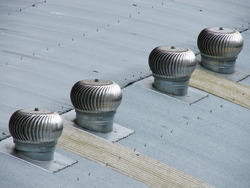 8
HVAC Fundamentals
HVAC Components
Ventilation

Mechanical Ventilation (Active)
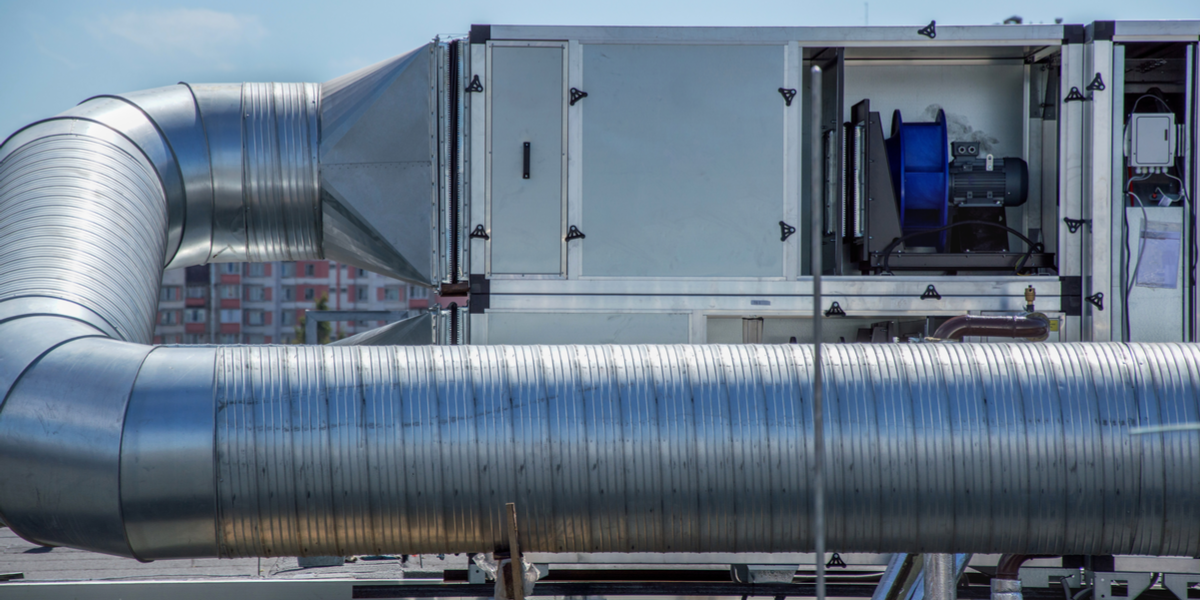 9
HVAC Fundamentals
HVAC Components
Ventilation

EPA - IAQ
https://www.epa.gov/indoor-air-quality-iaq
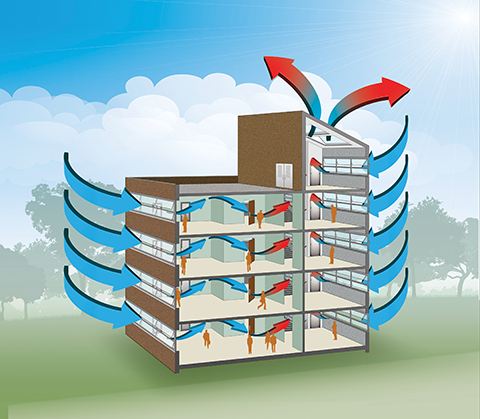 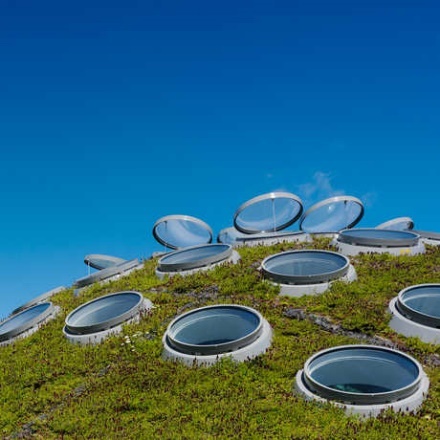 https://www.calacademy.org/efficient-building-design
10
HVAC Fundamentals
HVAC Components
Air Conditioning
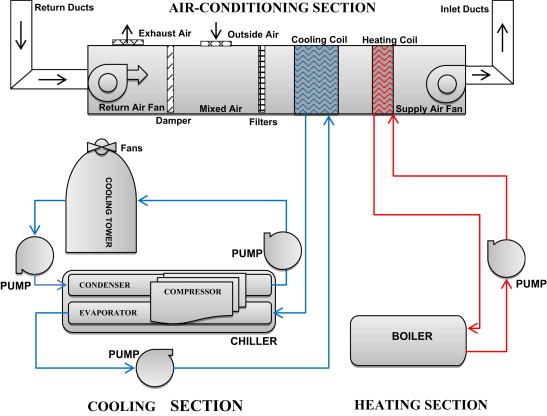 11
HVAC Fundamentals
HVAC Components
Air Conditioning
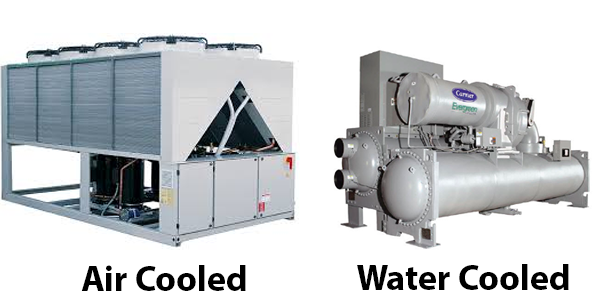 12
HVAC Fundamentals
HVAC Components
Air Conditioning
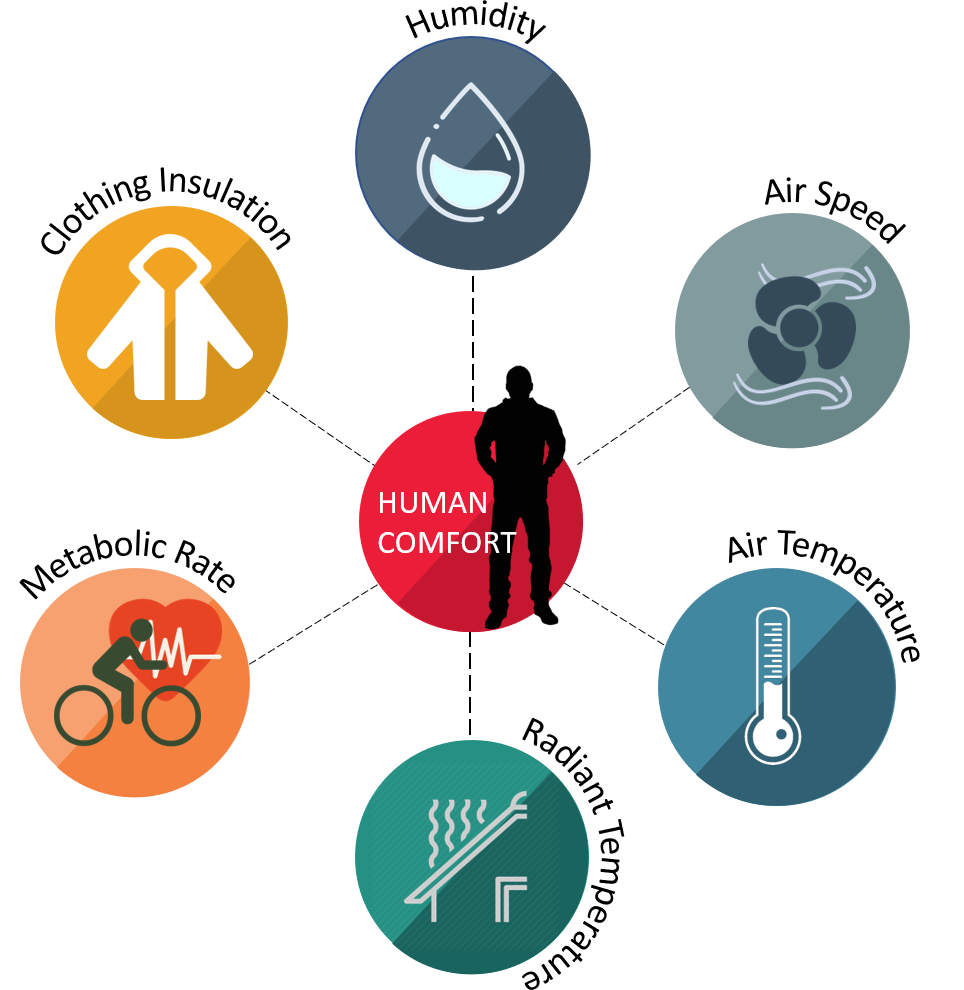 13
HVAC Fundamentals
Basics of Energy
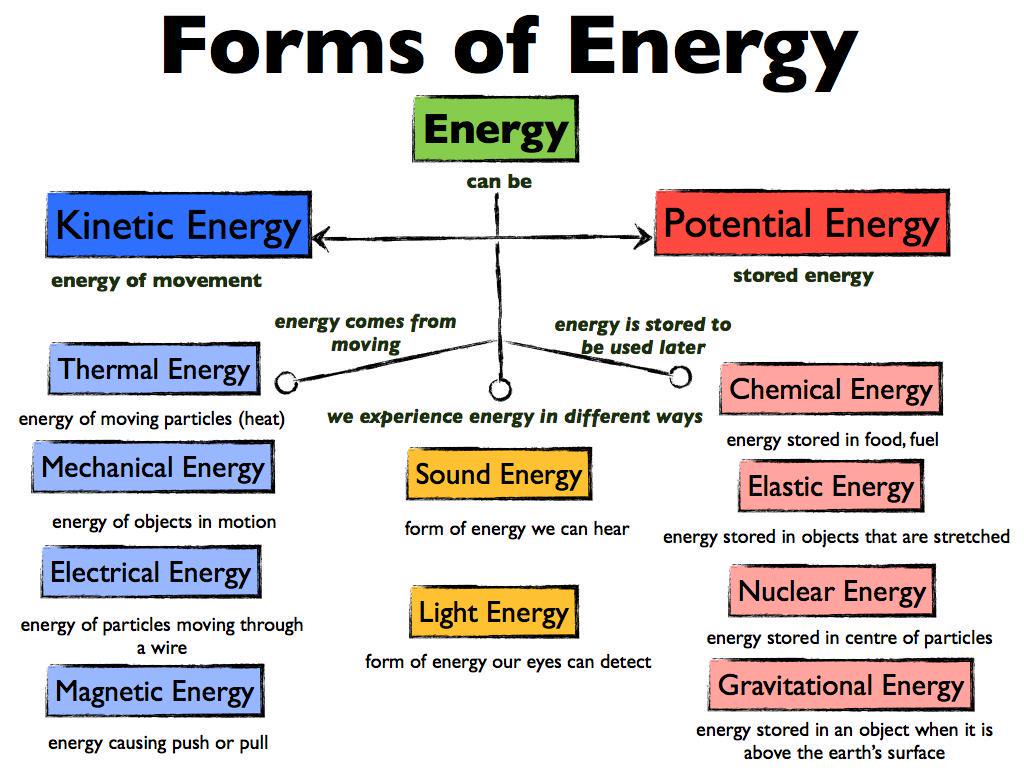 14
HVAC Fundamentals
Thermal (Heat) Energy
Energy of any object with a temperature above absolute zero, due to the kinetic energy of its molecules.
For a given quantity of material, the higher its temperature, the more thermal energy it has.
Heat is not something an object has, but rather the energy that it absorbs or gives up.
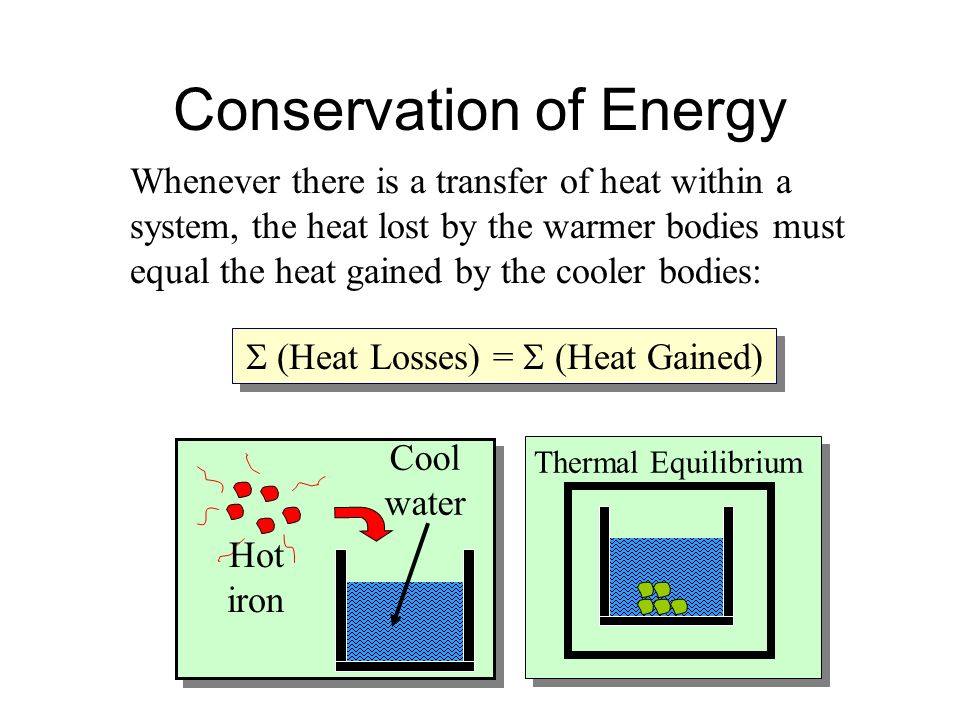 15
HVAC Fundamentals
Units of Heat
16
HVAC Fundamentals
Heat Formula
Heat flows from the point of higher temperature to one of lower temperature.

The heat content, Q, is given by the equation:

Q = M x C x ΔT

Where
Q = heat absorbed (or released) (Btu)
M = mass (lb)
C = heat capacity (often called “specific heat”) (Btu/lb ⁰F)
ΔT = temperature increase or decrease, ⁰F
17
HVAC Fundamentals
Example 1.
A 12 ft X 20 ft concrete patio is 6 in thick. If the slab is warmed by the sun to 90ºF during the day and cools to 45ºF overnight, how much heat is stored and released by the floor on a daily basis?
18
HVAC Fundamentals
Example 1.
A 12 ft X 20 ft concrete patio is 6 in thick. If the slab is warmed by the sun to 90ºF during the day and cools to 45ºF overnight, how much heat is stored and released by the floor on a daily basis?

Solution.

For Concrete, 	C = 0.21 Btu/lb°F	(specific heat)
		ρ = 144 lb/ft3 		(density)
		W = ρ v		(M)

Heat Storage
Q = M x C x ∆T
Q = (12 ft x 20 ft x 6 in x 1 ft/12 in ) x 144 lb/ft3 x 0.21 Btu/lb°F x (90°F - 45°F)
Q = 120 ft3 x 144 lb/ft3 x 0.21 Btu/lb°F x 45°F
Q = 163,296 Btu
19
HVAC Fundamentals
Heat Capacity
The heat capacity of a substance is the heat required to raise the temperature a unit degree.

Density and Heat Capacity for many common materials are listed in the table below.
Material			Density (lb/ft3)	 ρ			Heat Capacity (Btu/lb°F) C
Water				62.4					1.0
Wood				45					0.57
Foam Insulation		2.5					0.34
Air				0.075					0.24
Concrete			144					0.21
Steel				489					0.12
Aluminum			169					0.215
20
HVAC Fundamentals
Example 2.
How much heat (Btus) will be stored in a 100-ft2 concrete wall 8-in thick if it is warmed from 55ºF to 85ºF by exposure to sunlight?
21
HVAC Fundamentals
Example 2.
How much heat (Btus) will be stored in a 100-ft2 concrete wall 8-in thick if it is warmed from 55ºF to 85ºF by exposure to sunlight? 

Solution.

Heat Storage
Q = M x C x ∆T
Q = (100 ft2 x 8 in x 1 ft/12 in) x 144 lb/ft3 x 0.21 Btu/lb°F x (85°F - 55°F)
Q = (67 ft3 x 144 lb/ft3) x 0.21 Btu/lb°F x 30°F
Q = 60,480 Btu
22
HVAC Fundamentals
Example 3.
2 kg of Aluminum (AL) is heated from 20ºC to 100ºC. The specific heat of AL is 0.91 kJ/kg ºC and the heat required can be calculated as:
23
HVAC Fundamentals
Example 3.
2 kg of Aluminum (AL) is heated from 20ºC to 100ºC. The specific heat of AL is 0.91 kJ/kg ºC and the heat required can be calculated as:

Solution.

Q = M x C x ∆T = 2 kg x 0.91 kJ/kg ºC  x (100ºC - 20ºC) = 145.6 kJ




How many Btu’s? rapidtables.com	138 Btu
24
HVAC Fundamentals
Example 4.
One litre of water is heated from 0ºC to boiling (100ºC). Specific heat of water is 4.19 kJ/kg ºC and the heat required can be calculated as:
25
HVAC Fundamentals
Example 4.
One litre of water is heated from 0ºC to boiling (100ºC). Specific heat of water is 4.19 kJ/kg ºC and the heat required can be calculated as:

Solution.

Q = M x C x ∆T = (1 litre x 1 kg/litre) x (4.19 kJ/kg ºC)  x (100ºC - 0ºC) = 419 kJ




How many Btu’s? rapidtables.com	397 Btu
26
HVAC Fundamentals
Example 4.

Convert from SI to US

Q = 419 kJ = 419,000 J					1 J = 0.000948 Btu
							1000 J = 1 kJ = 0.948 Btu

Q = 419 kJ x 0.948 Btu / kJ = 397 Btu
27
HVAC Fundamentals
Example 4.

Using US Units
1 litre = ? lb	Can’t Compare!
A litre is a unit of Volume
A lb is a unit of Weight

1 litre weighs 1 kg
There are 2.20462 lb /1 kg

Q = M x C x ∆T = 2.20462 lb x 1 Btu/lb °F x (212°F - 32°F) = 397 Btu
28
HVAC Fundamentals
Sensible and Latent Heat

Sensible Heat
Causes a change in temperature of substance when heat is added or removed. Can be measured by a thermometer.
 

Latent Heat
Causes a change of state in the substance when heat is added or removed. Changing a solid to a liquid or a liquid to a gas while the temperature remains constant.
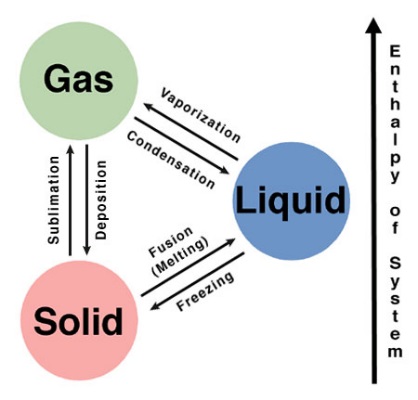 29
HVAC Fundamentals
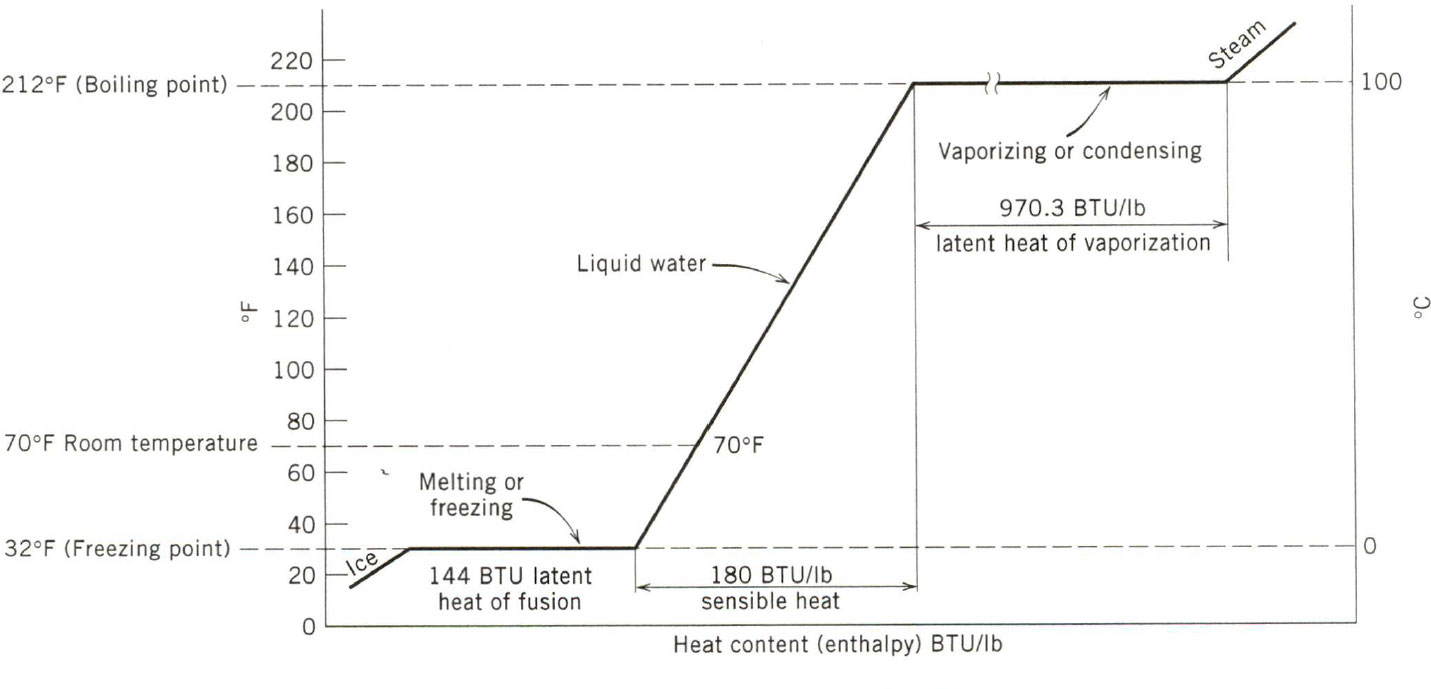 30
HVAC Fundamentals
Example 5.
How much heat must be added to a 1 lb of water at room temperature (70⁰F) to bring it to the boiling point?
31
HVAC Fundamentals
Example 5.
How much heat must be added to a 1 lb of water at room temperature (70⁰F) to bring it to the boiling point?

Solution.

Q = M x C x ∆T
Q = 1 lb x 1 Btu/lb°F x (212°F - 70°F) = 142 Btu
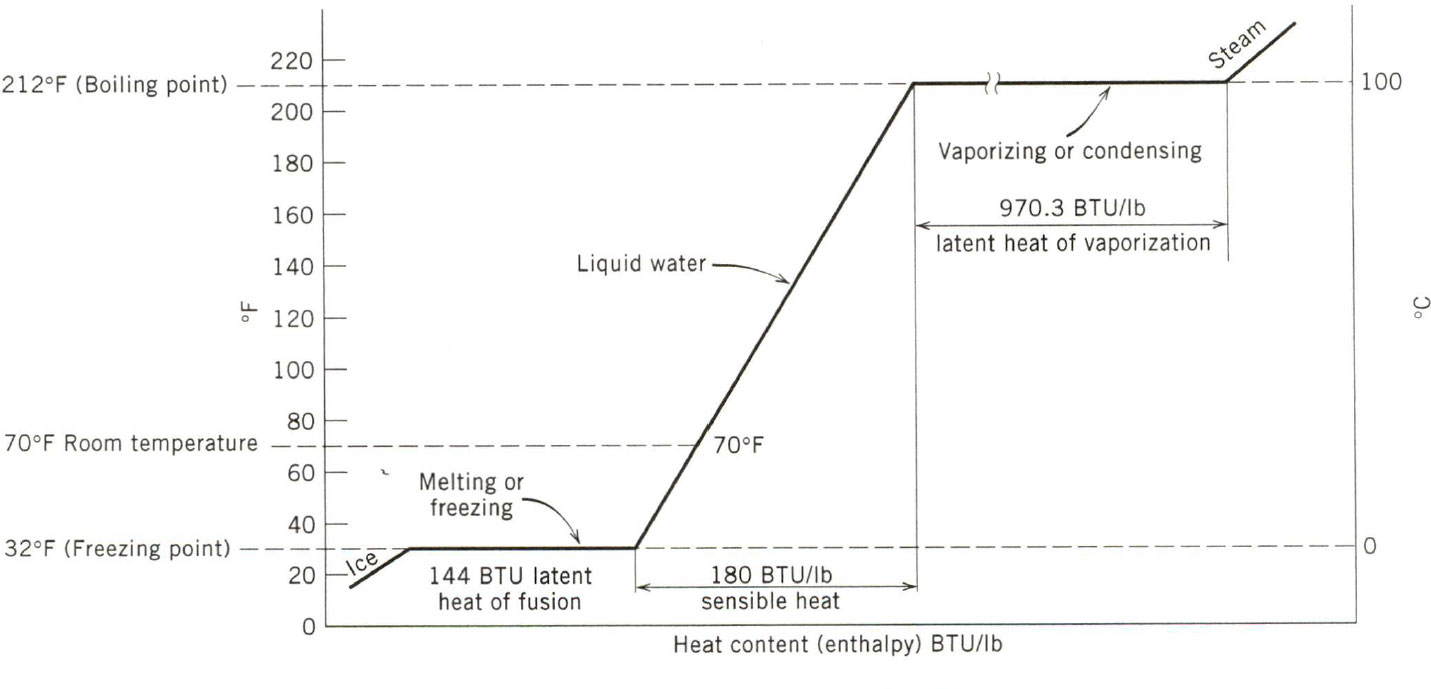 32
HVAC Fundamentals
Example 6.
A block of ice, 1 ft3 in volume, is taken from a freezer where it was stored at 20°F (-6.7 °C) .
How many BTU of heat will be required to convert the ice to water at 60°F?
33
HVAC Fundamentals
Example 6.
A block of ice, 1 ft3 in volume, is taken from a freezer where it was stored at 20°F (-6.7 °C) .
How many BTU of heat will be required to convert the ice to water at 60°F? 
Solution.
Weight of the ice:	M = 1 ft3 x 62.41 lb/ft3 = 62.41 lb

Sensible Heat needed to raise the temperature from 20°F to 32°F
Q = 62.41 LB X 1 Btu/lb°F x (32°F - 20°F) = 748.92 Btu

Latent Heat is involved since there is a phase change from solid (ice) to liquid (water)
Q = 62.41 lb x 144 Btu/lb = 8,987.04 Btu

Sensible Heat is needed to raise the temperature from melted @32 °F to 60 °F
Q = 62.41 lb x 1 Btu/lb°F x (60°F - 32°F) = 1,747.48 Btu

Total Heat (Enthalpy) 	= Latent Heat + Sensible Heat
			= 748.92Btu + 8,987.04 Btu + 1,747.48 Btu = 11,483 Btu
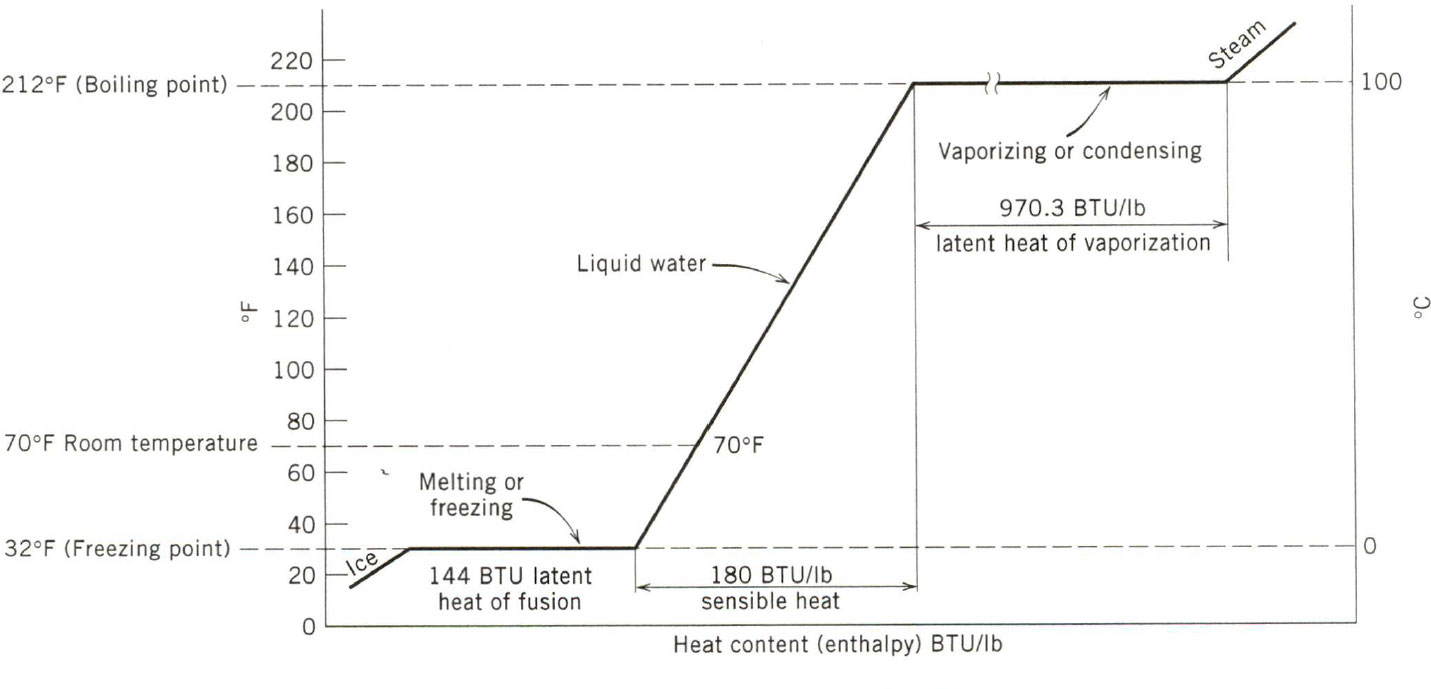 34
HVAC Fundamentals
Heat Transfer: Conduction, Convection, Radiation
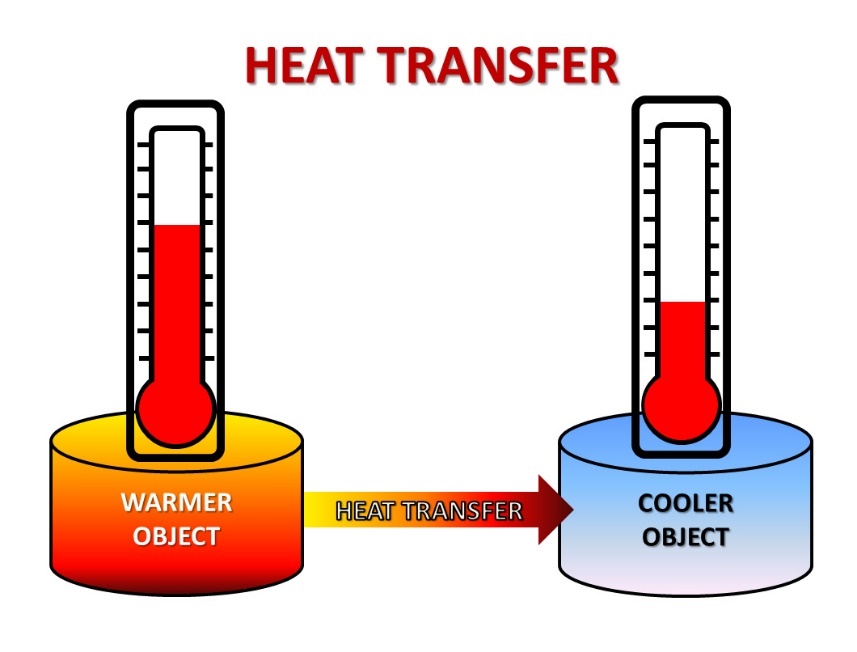 35
HVAC Fundamentals
Conduction
Transfer of heat between substances that are in direct contact with each other. The better the conductor, the more rapidly heat will be transferred.
 
Examples:
A cold cast iron skillet is placed onto a stovetop. When the stove is turned on, the skillet becomes very hot due to the conduction of heat from the burner to the skillet.
A cube of ice placed in your hand.
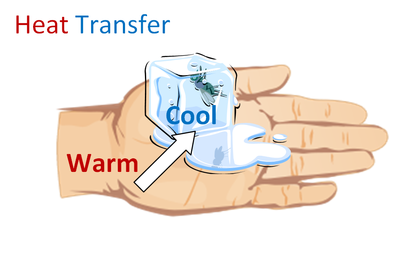 36
HVAC Fundamentals
Convection
Thermal energy is transferred from hot places to cold places by convection. Convection occurs when warmer areas of a liquid or gas rise to cooler areas in the liquid or gas. Cooler liquid or gas then takes the place of the warmer areas which have risen higher. This results in a continuous circulation pattern.
 
Example:
Boiling water - The heat passes from the burner into the pot, heating the water at the bottom. Then, this hot water rises and cooler water moves down to replace it, causing a circular motion.
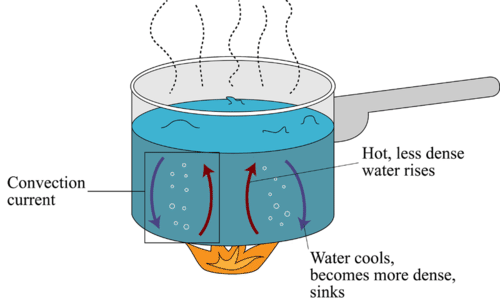 37
HVAC Fundamentals
Radiation
Transfer of heat through space from a mass at a higher temperature to a mass at a lower temperature via electromagnetic waves.
 
Examples:
Sun warms your body
Heat from a fire
 






Mean radiant temperature (MRT) is a measure of the average temperature of the surfaces that surround a point, with which it will exchange thermal radiation.
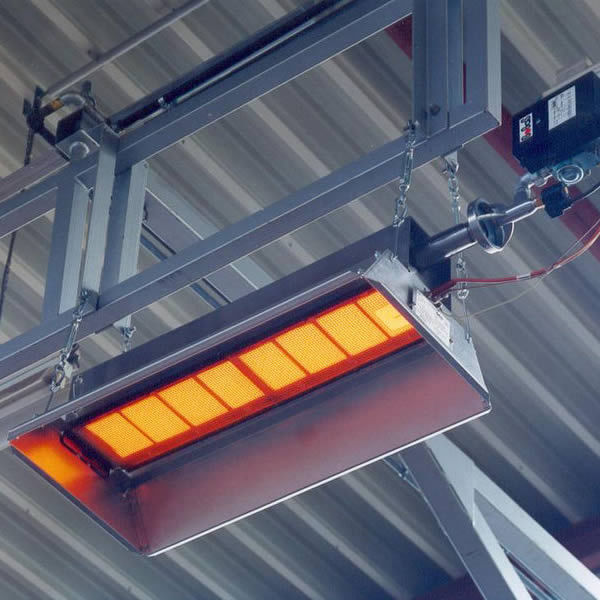 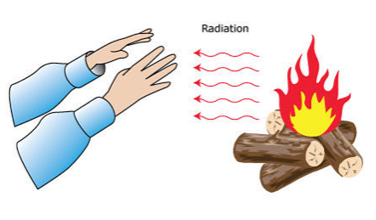 38
HVAC Fundamentals
Power
The rate of energy flow is “power”.

The unit of power for thermal energy is in Btus per hour, abbreviated Btuh (BTUH)

This unit is used in quantifying the amount of heating gained or lost by a structure (load) and the amount of heating or cooling capacity required by equipment to offset the heat or load.
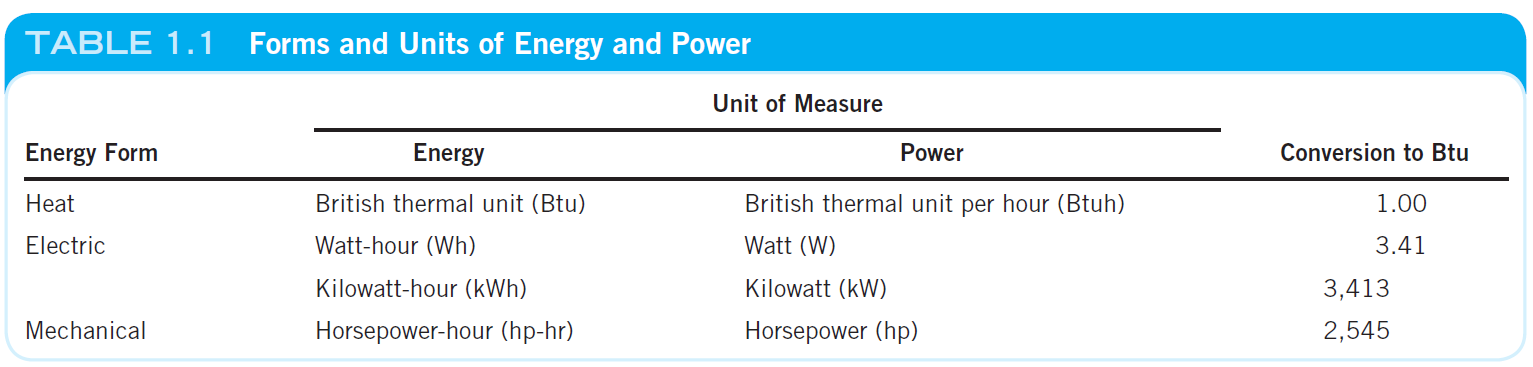 39
HVAC Fundamentals
Power
For all forms of energy, the following equation will apply, but units will depend on the energy
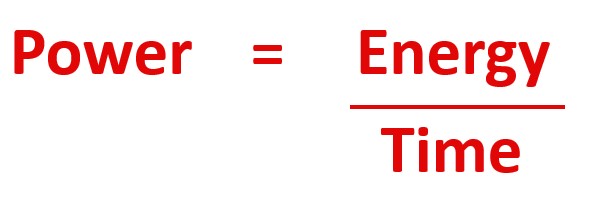 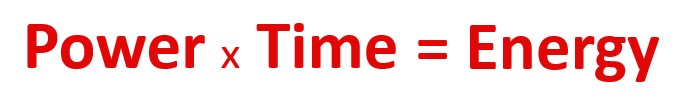 40
HVAC Fundamentals
Example 7.
A 50 ft2 x 6 in. concrete slab is in full sun all day and absorbed 72,000 Btu of heat energy. If the absorbed heat is released during the night between 11:00 pm and 5:00 am, what is the average capacity of the slab over this period to assist in heating the building?
41
HVAC Fundamentals
Example 7.
A 50 ft2 x 6 in. concrete slab is in full sun all day and absorbed 72,000 Btu of heat energy. If the absorbed heat is released during the night between 11:00 pm and 5:00 am, what is the average capacity of the slab over this period to assist in heating the building?

Solution.

Power	= Energy / Time
	= 72,000 Btu / 6 hr
	= 12,000 Btu/hr  = 12,000 Btuh
42